Global Health @ PGME
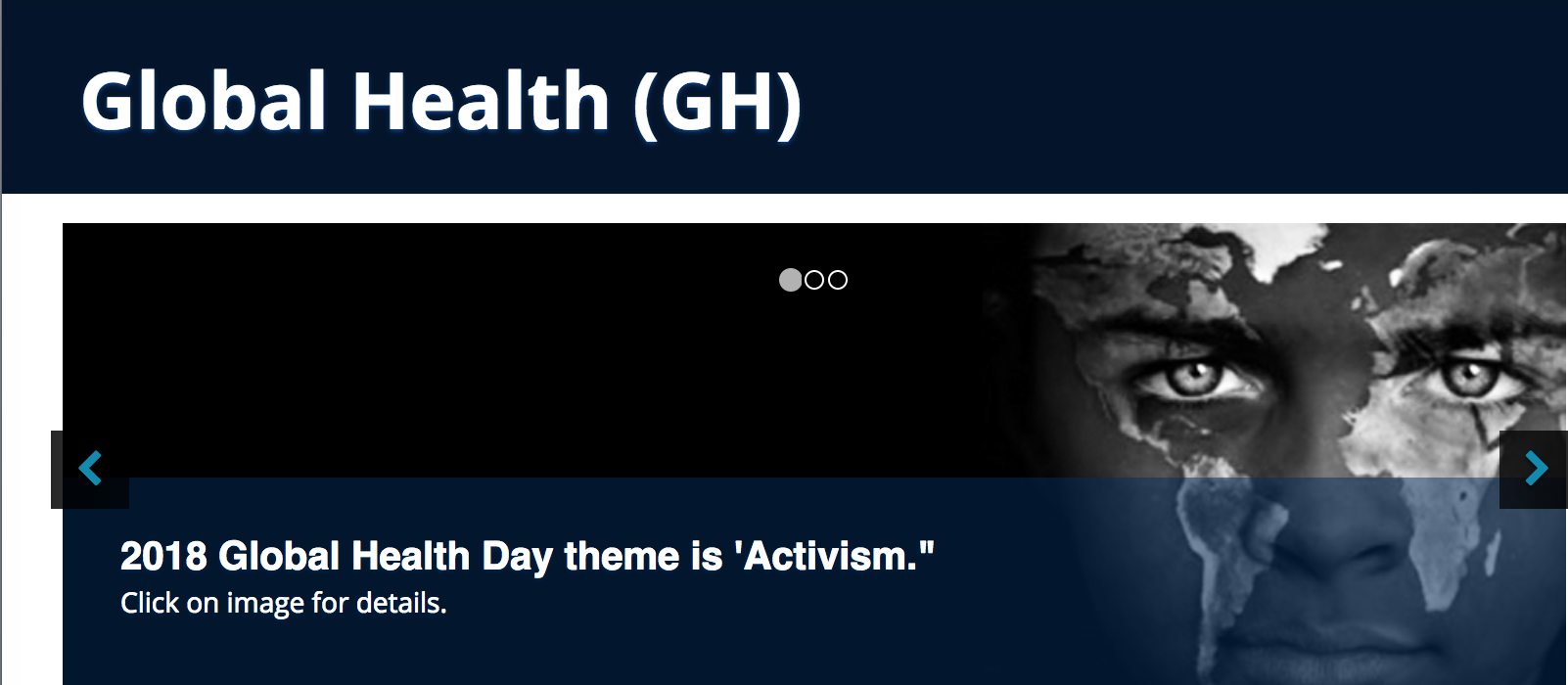 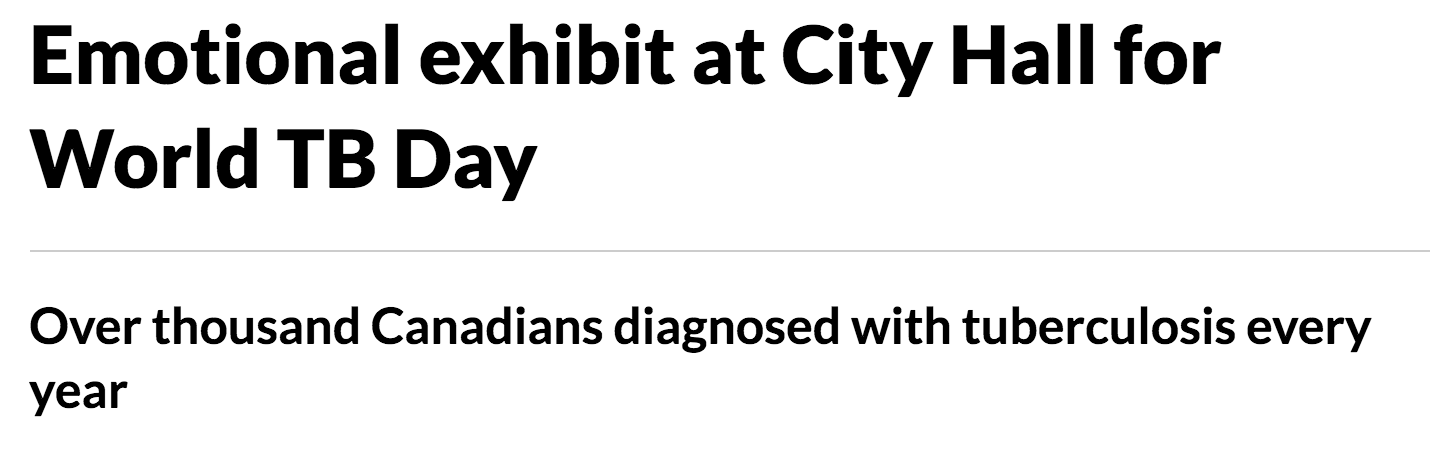 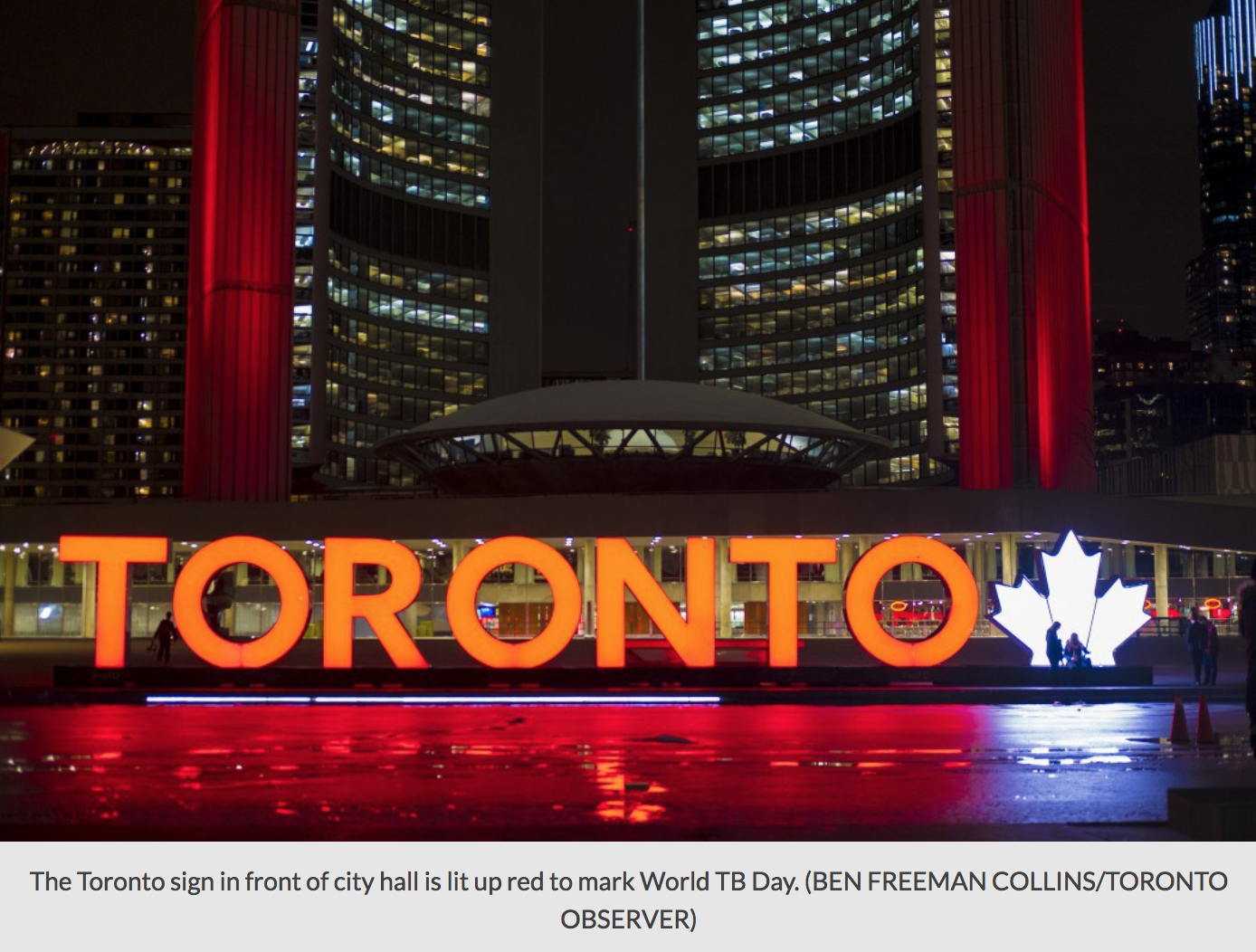 http://gh.postmd.utoronto.ca/
Ongoing Activities
Global Health Education Initiative
 2 year interspecialty co-curricular program
 ~40 new registrants annually (~100 in both yrs)
 ~100 faculty
 ~200 graduates since 2009 
New Module and New Theme
New Module - Transition to Global Health Practice 
New Theme – Geriatric populations - included as part of Special Populations Module
Ongoing Activities
GH Electives Process and Support 
Guidelines, registration, PDT, PRD, Evaluation, GH ITER
 Award adjudication - Social  Resp; Sheppard
 Journal Clubs 
 GH Education Sub-committee
 GH Website
PGME  GH Events
GHEI Alumni Events
 GH Governance (Jerome Singh); Peter Donnelly (Violence PH Issue)
 GH Resident Research Showcase – Feb 1, 2018 
 GH Day ‘Activism’ – May 31st, 2018
Monthly blogs
Your Role…
Events
 GH Day – May 31, 2018 (May 30, 2019)-Encourage and support participation.
 GH Resident Research Showcase  (Jan  31, 2019)- Encourage and support participation.
 GH Journal Clubs - Encourage and support participation.
Awards- Encourage awareness and support nominations of
Your Role?
Global Health Education Initiative (GHEI)
Encourage interested residents to apply
Support residents to participate (& let us know if problems)

 GH Electives 
Ensure residents are aware and complete process.
Recognize and support GH electives

 Website - http://gh.postmd.utoronto.ca/
Review – suggest GH faculty & trainee /content
Assign/augment GH Leads
Thank you!
Judy Kopelow BA RN MEd Manager, Global Health Programming and Strategic InitiativesAdministrative Director, Global Health Education InitiativePostgraduate Medical Education  
j.kopelow@utoronto.ca
Registration and Logistics		
Ethics
Educational Integrity and Supervision
Health and Safety
Predeparture Training & Post-Travel Debriefing
WHY?
1. Date/Location/Contact info	2. Context (facility, organization, population)
3. Activities/Roles		4. Toronto and Field supervision
5. CANMEDs Objectives		6. Permissions (PD, REB, CMPA, Lic.)
Trainee considering Global Health Experience
Travel and medical practice safety.
Basic Global Health knowledge and skills & Global health ethics.
Specialty specific training
Level of training specific guidance
Mission/Activity specific orientation
?
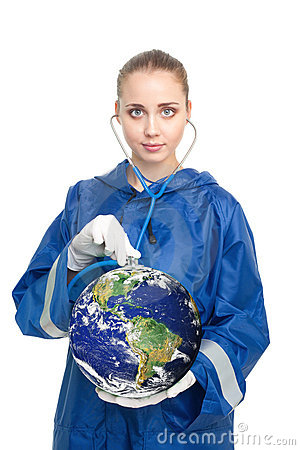 Discussion with faculty, global health lead, program director, PGME GH Lead
Educational infrastructure, health care and systems,  resources, local epidemiology, culture
Personal and Operational
Home and Field 
Assessment and Evaluation